Geometry Unit 6
Proving Quadrilaterals are parallelograms
Proving that a Quadrilateral is a Parallelogram
Content Objective: Students will be able to prove that a Quadrilateral is a Parallelogram by using special properties in theorems.

Language Objective: Students will be able to explain what properties and theorems allow a Quadrilateral to be a Parallelogram.
5 Ways to prove that a Quadrilateral is a Parallelogram
1.) Show that both pairs of opposite sides are parallel
2.) Show that both pairs of opposite sides are congruent.
3.) Show that one pair of opposite sides are both parallel and congruent.
4.) Show that both pairs of opposite angles are congruent.
5.) Show that the diagonals bisect each other.
Theorem 5-4
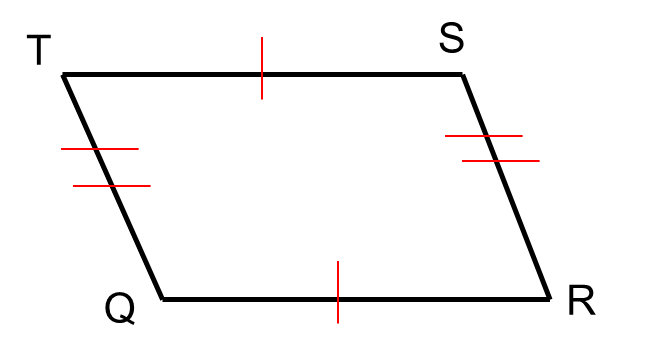 Theorem 5-4 – Proof
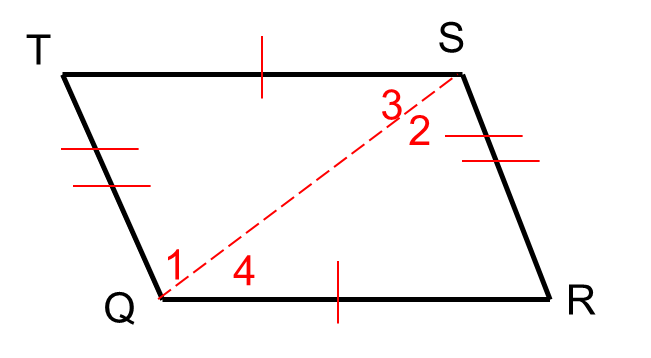 Statements	  ________	_______Reasons
1. Given
2. Between any 2 pts., there exists exactly 1 line.
3. Reflexive Property
4. SSS Postulate
5. CPCTC
7. Quad QRST is a
7. Def. of a Parallelogram
Theorem 5-5
C
D
B
A
Theorem 5-6
H
G
E
F
Theorem 5-7
H
G
J
E
F
Identifying Parallelograms
Study the markings on each figure and decide whether the given quadrilateral is a parallelogram. If it is, state the definition or theorem that proves it.
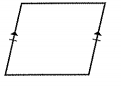 Yes; One pair of opposite sides are both parallel and congruent.
Identifying Parallelograms
Study the markings on each figure and decide whether the given quadrilateral is a parallelogram. If it is, state the definition or theorem that proves it.
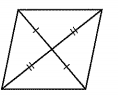 Yes; The diagonals bisect each other.
Identifying Parallelograms
Study the markings on each figure and decide whether the given quadrilateral is a parallelogram. If it is, state the definition or theorem that proves it.
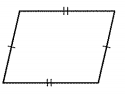 Yes; Both pairs of opposite sides are congruent.
Identifying Parallelograms
Study the markings on each figure and decide whether the given quadrilateral is a parallelogram. If it is, state the definition or theorem that proves it.
No; The pairs of parallel and congruent sides are not the same.
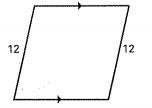 Identifying Parallelograms
Study the markings on each figure and decide whether the given quadrilateral is a parallelogram. If it is, state the definition or theorem that proves it.
Yes; Both pairs of opposite angles are congruent.
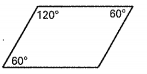 Identifying Parallelograms
Study the markings on each figure and decide whether the given quadrilateral is a parallelogram. If it is, state the definition or theorem that proves it.
Based off the markings…NO
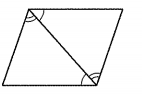 If you work some things out…YES
Theorem 5-5 – Proof
Statements	  ________	_______Reasons
C
D
2. Between any 2 pts., there exists exactly 1 line.
B
A
4. Reflexive Property
5. SAS Postulate
6. CPCTC
8. Quad ABCD is a
8. Def. of a Parallelogram